Website Portfolio
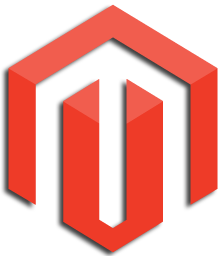 Magento 
Oscommerce
Wordpress
Joomla
Social Media
Website Designs
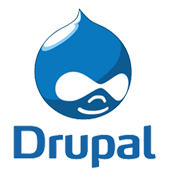 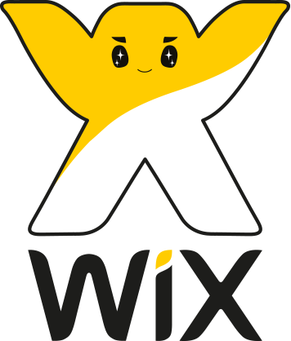 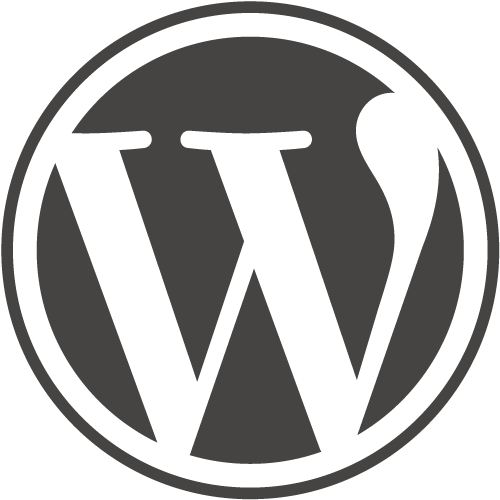 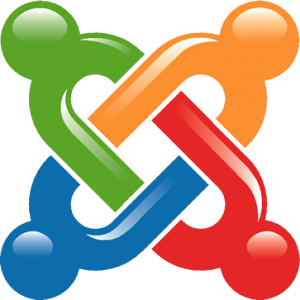 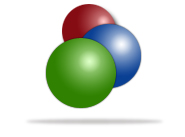 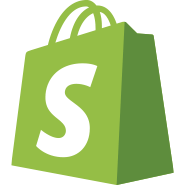 Magento Websites
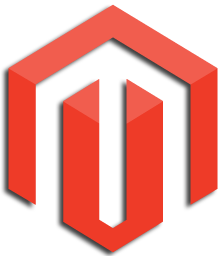 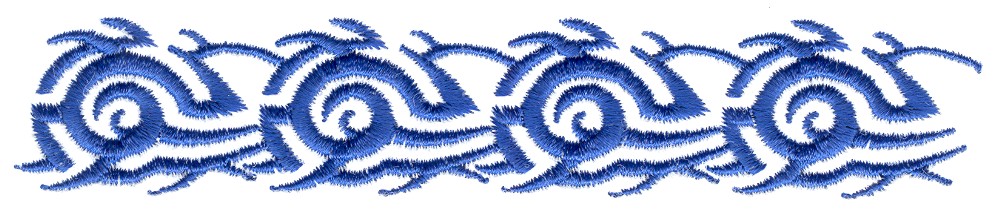 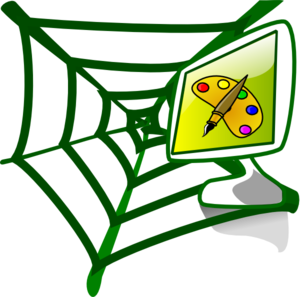 Jewelry website 
Shopping website
Bakery website
Shopping cart
Shopping website
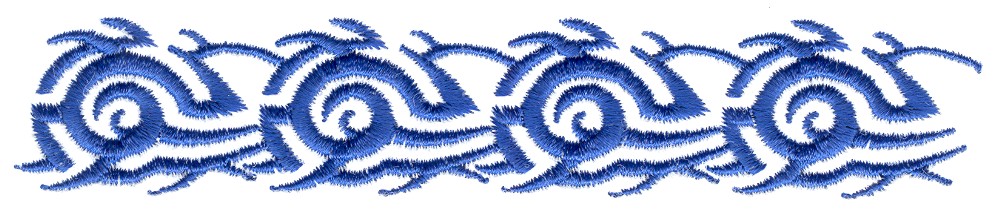 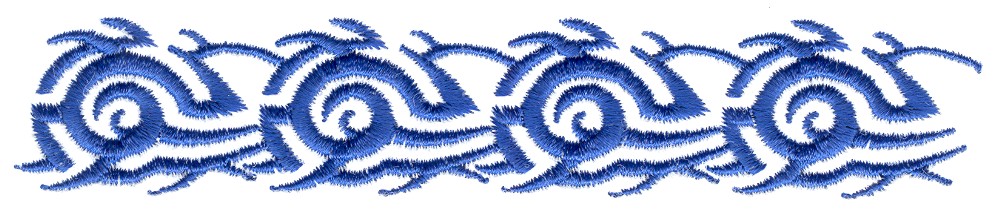 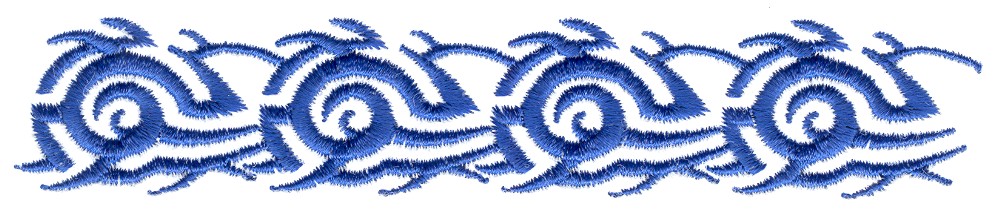 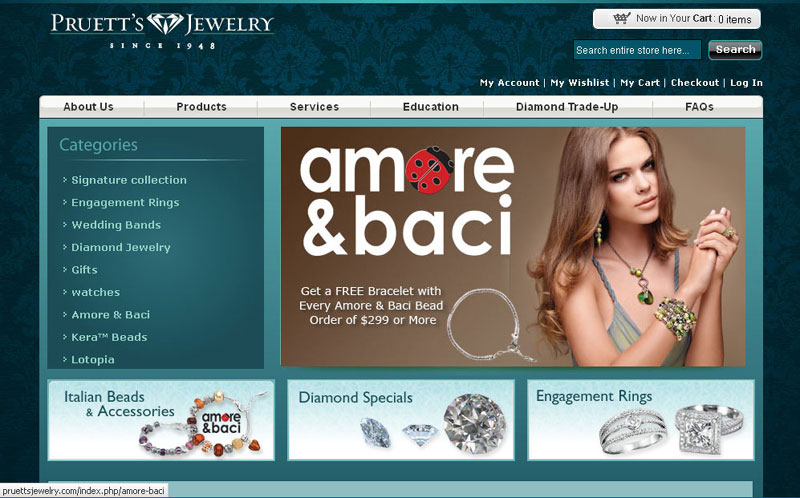 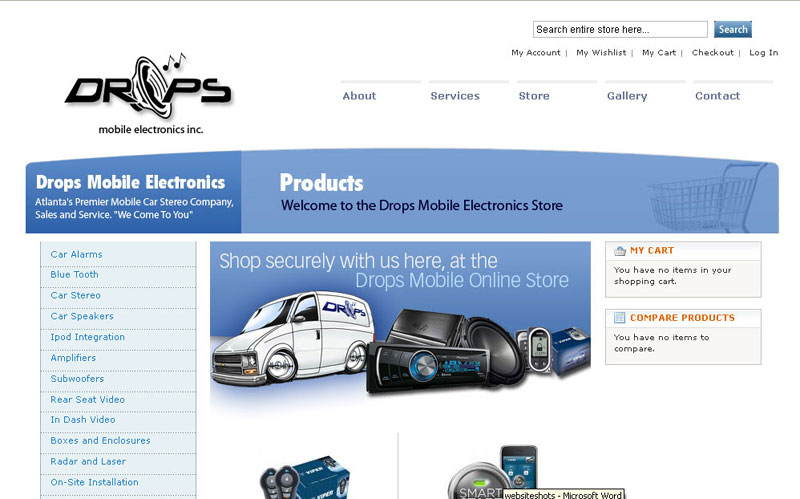 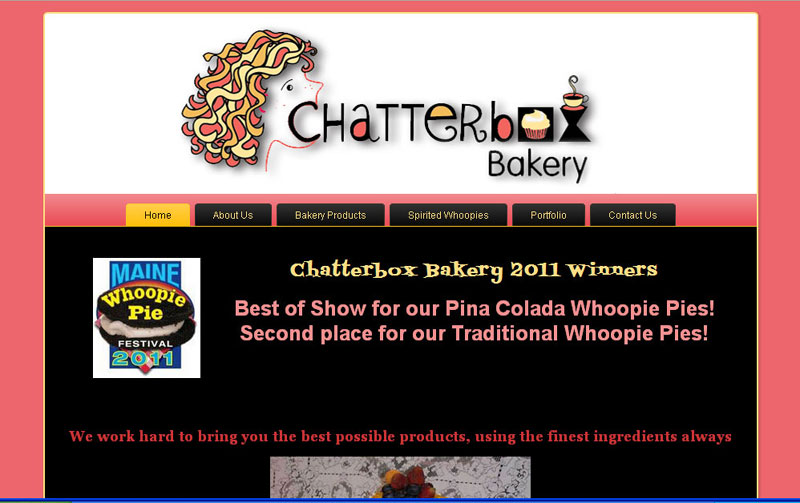 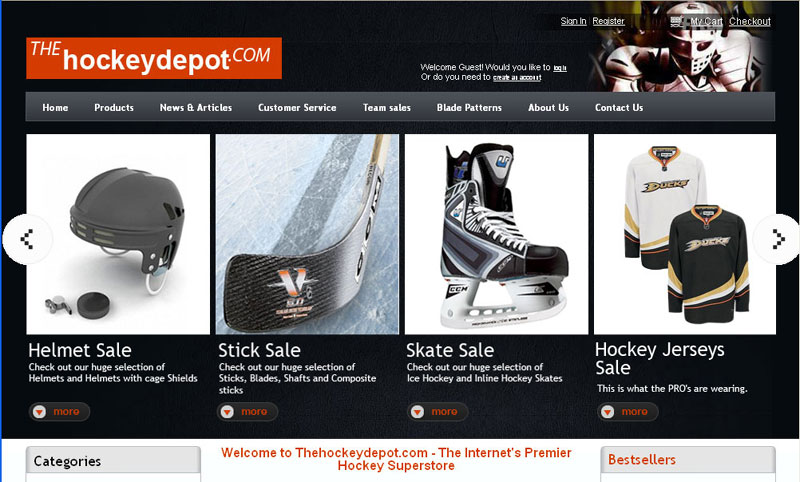 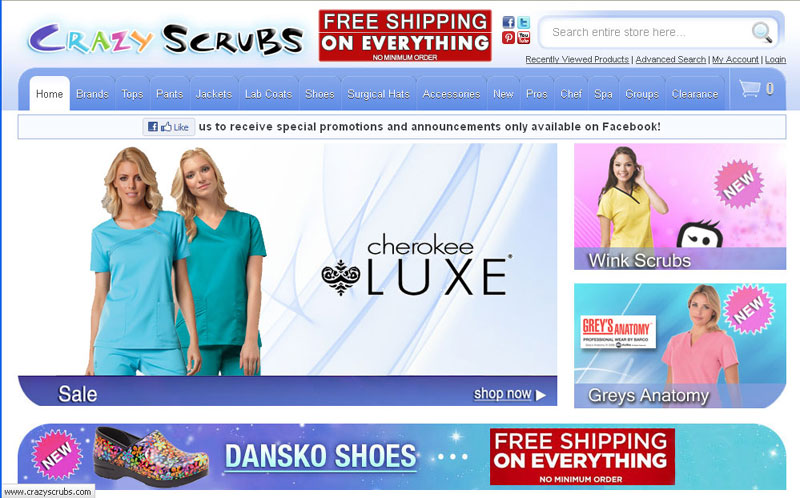 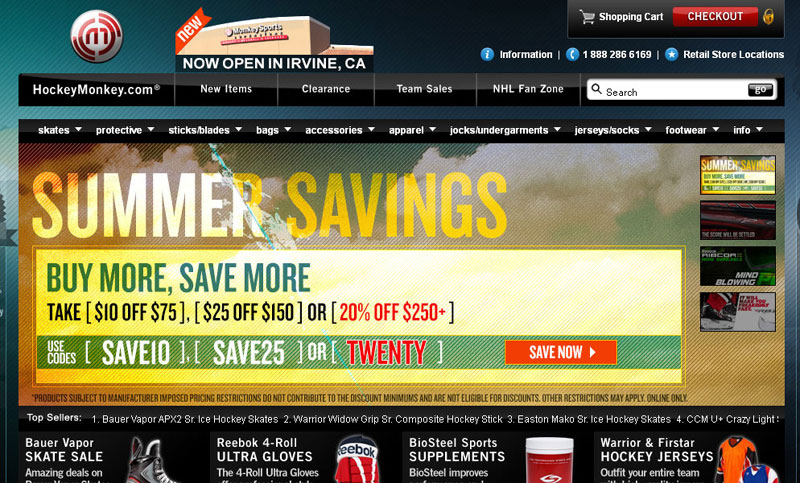 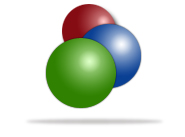 OS Commerce Website
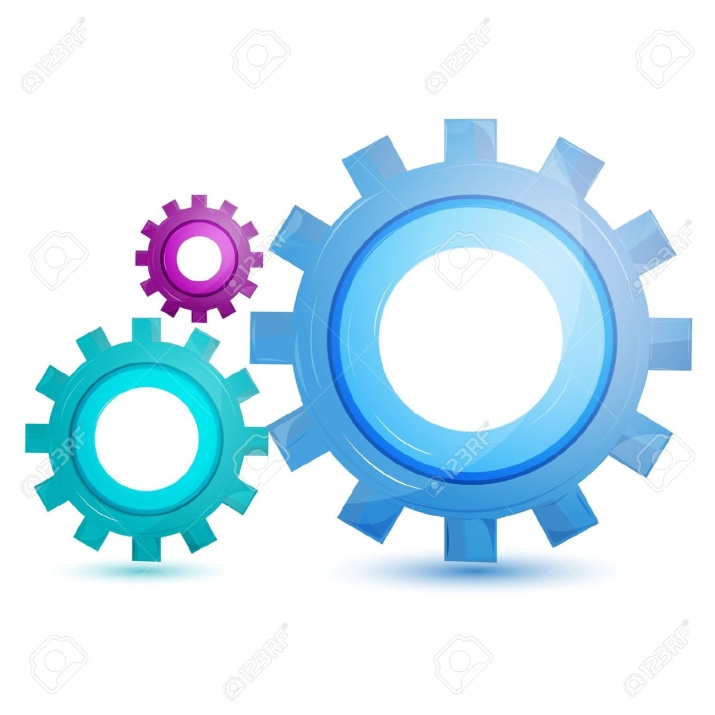 Jewelry Website
School Website
Shopping Website
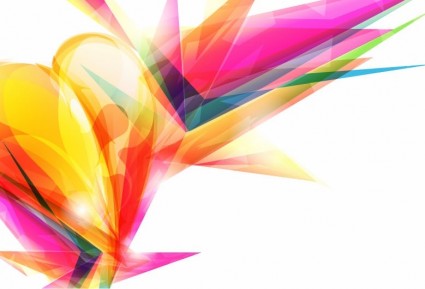 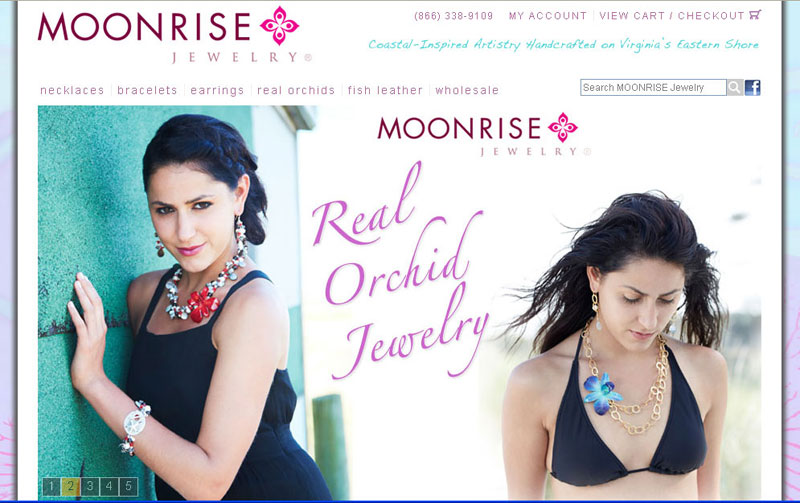 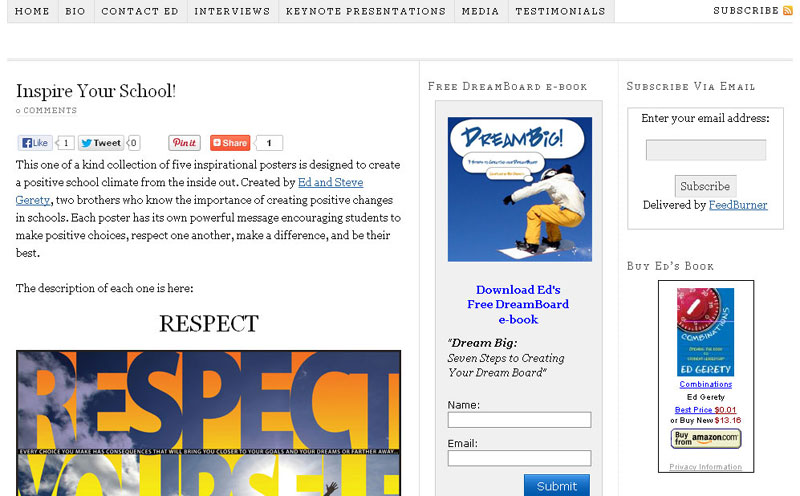 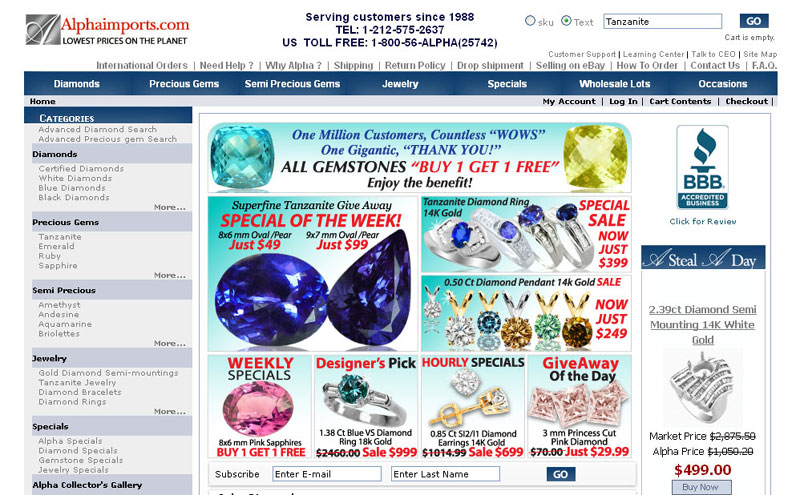 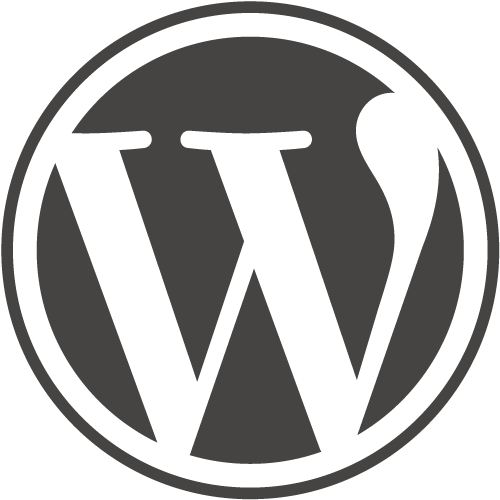 Wordpress Websites
Company Website
Wordpress Website
Sports Website
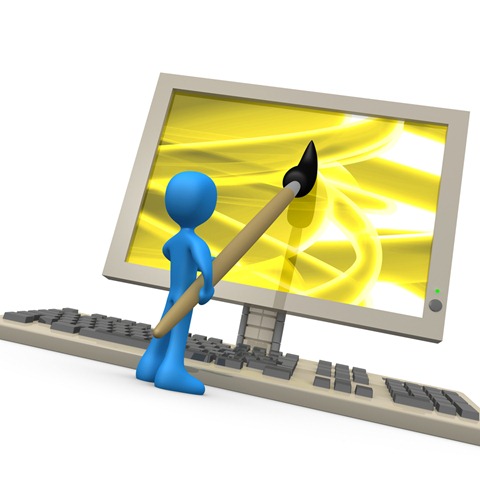 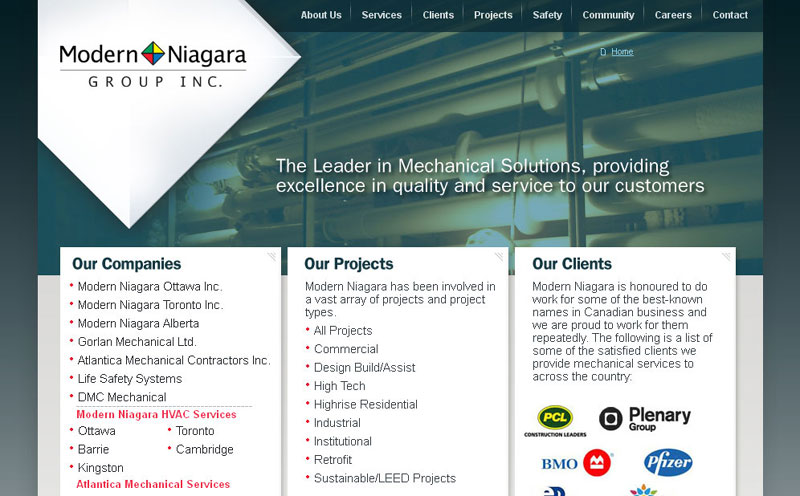 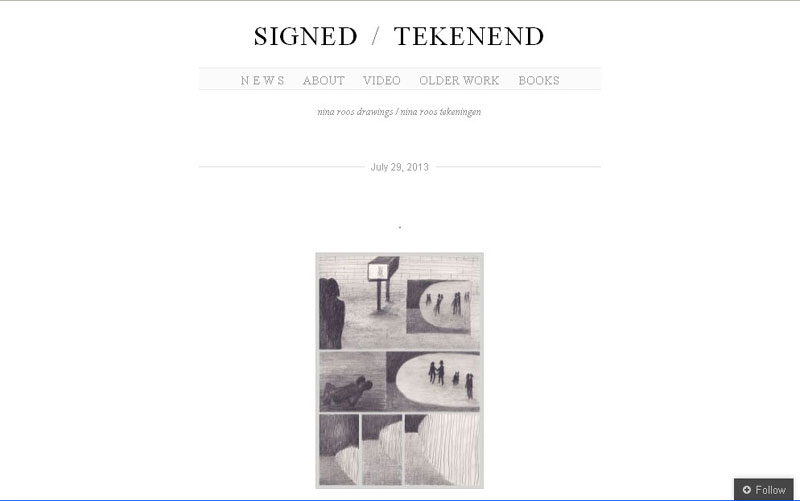 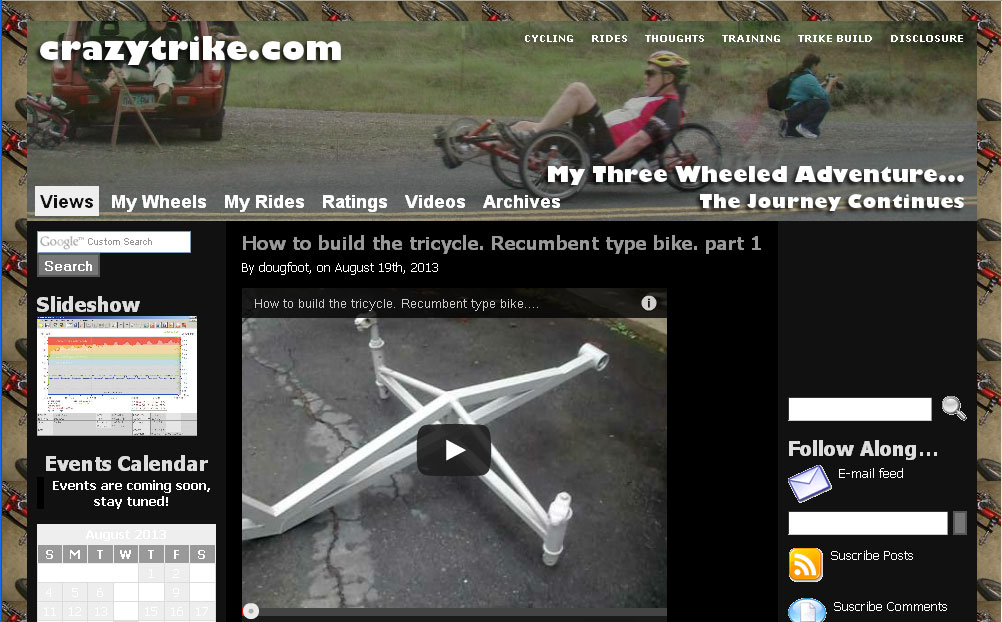 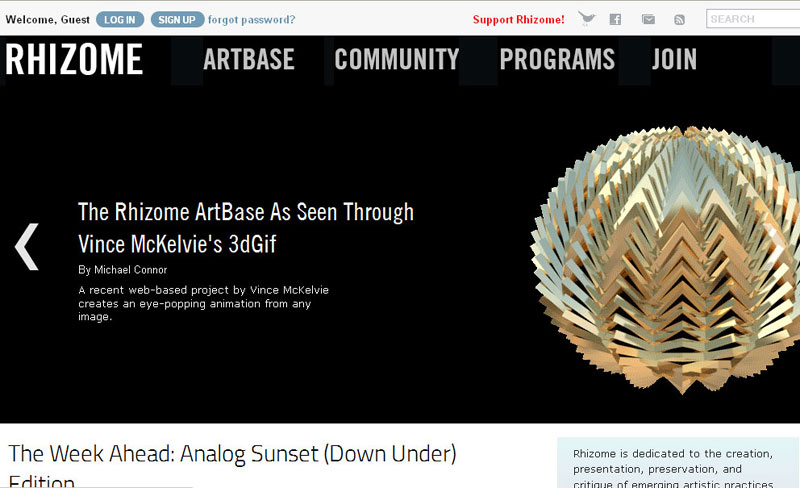 Joomla Websites
Shopping Website
Beauty Product website
Choreography website
Pharmaceuticals website
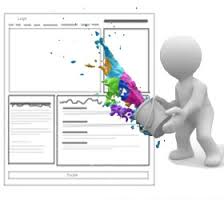 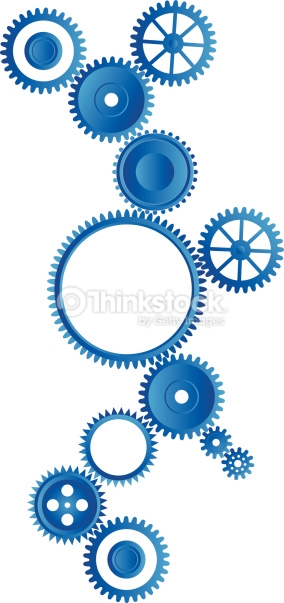 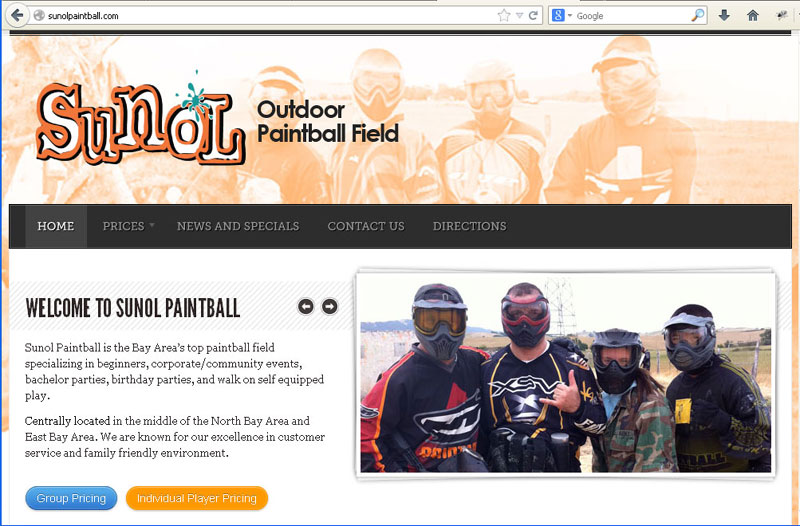 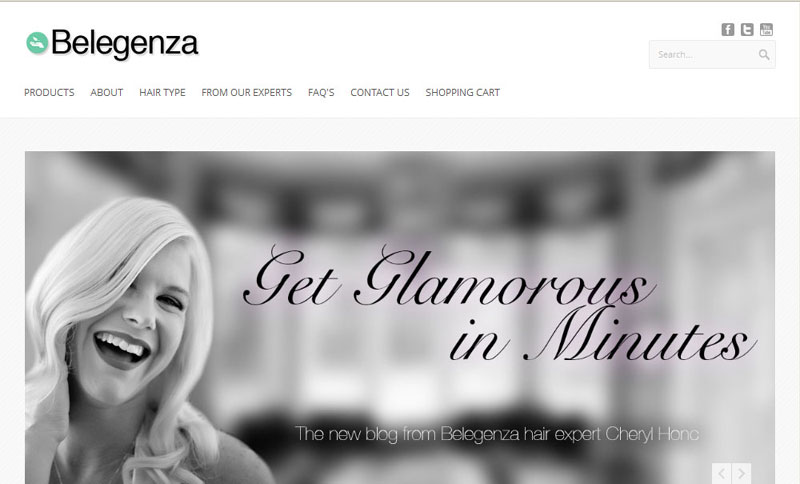 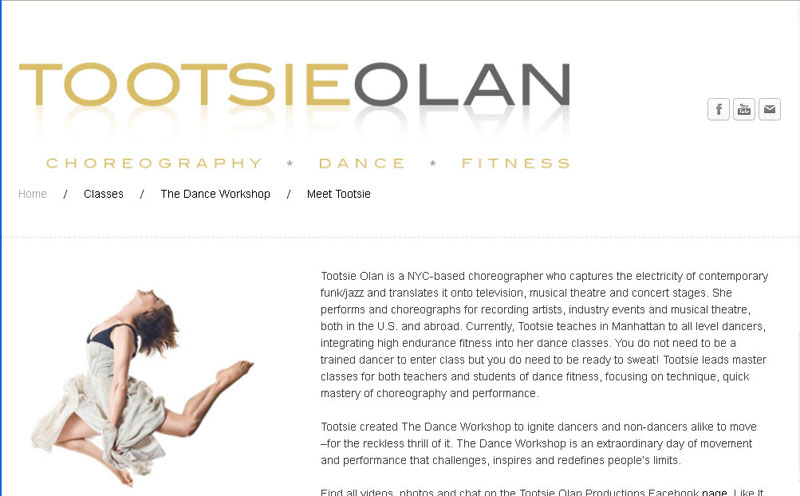 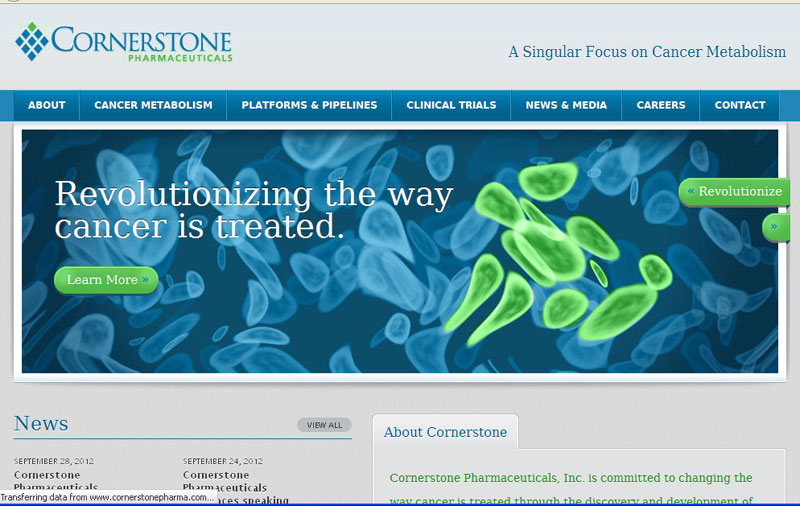 www.rhizome.org
Social Media
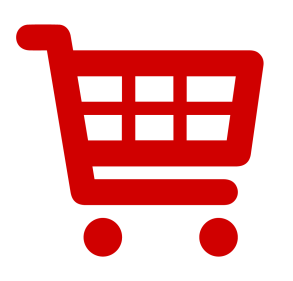 Shopping cart
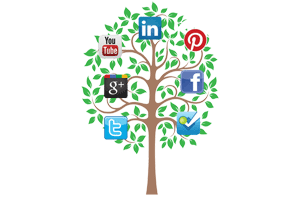 Easy to use, easy to maintain, easy to modify
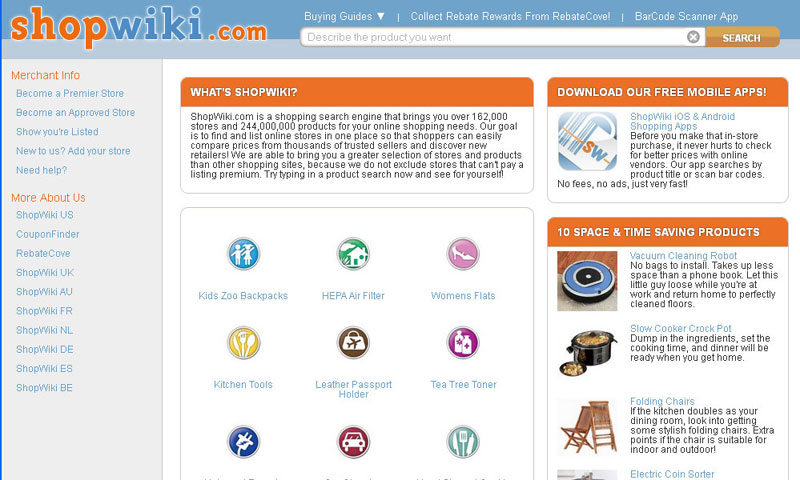 www.rhizome.org
Website Design
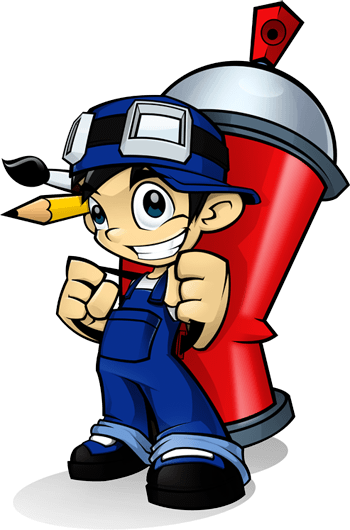 Audio Solutions Website
Insurance Website
Education Website
Shopping Website
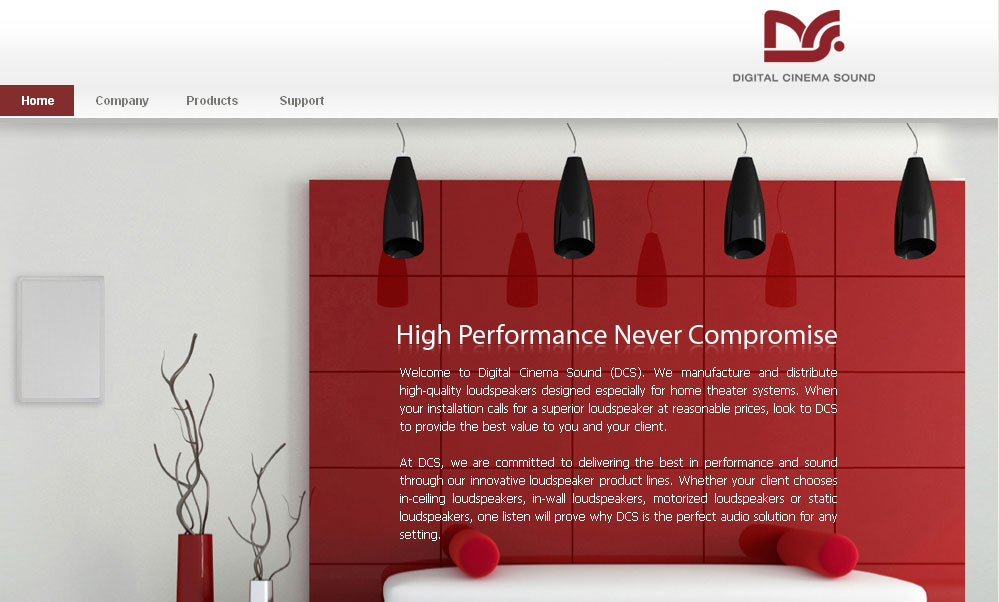 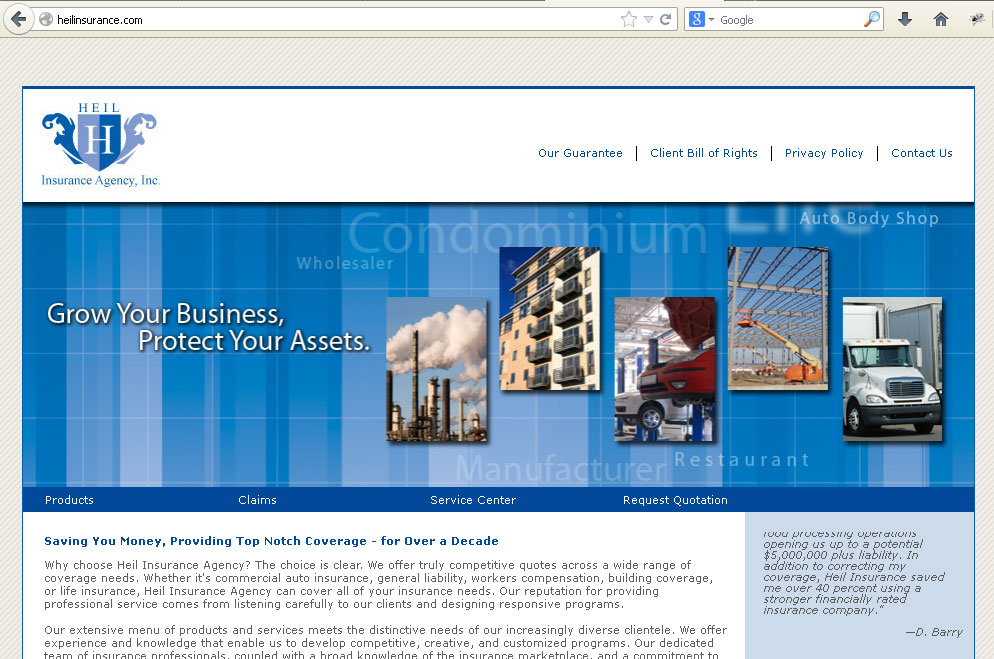 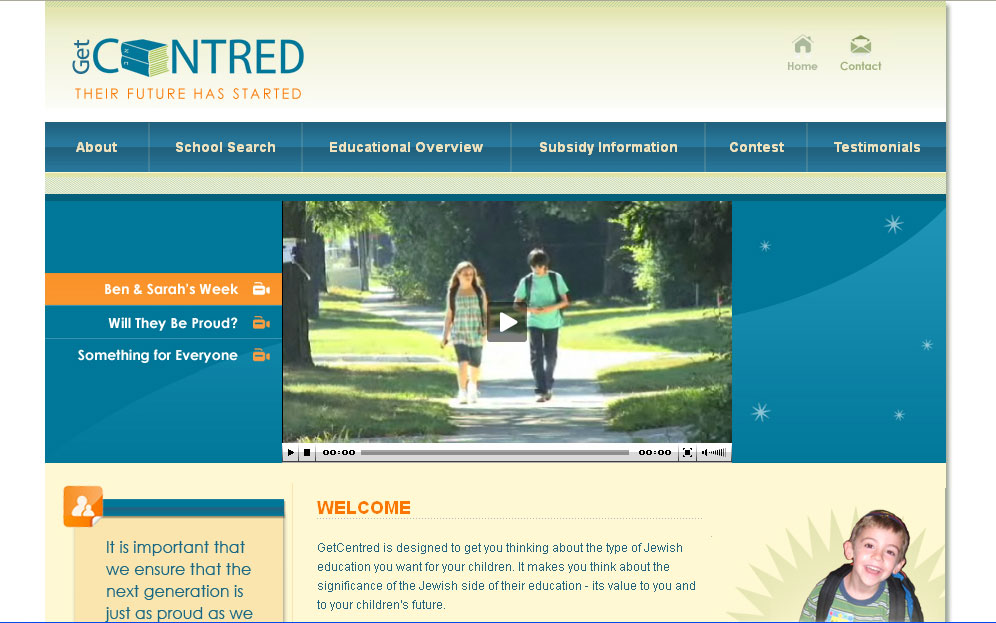 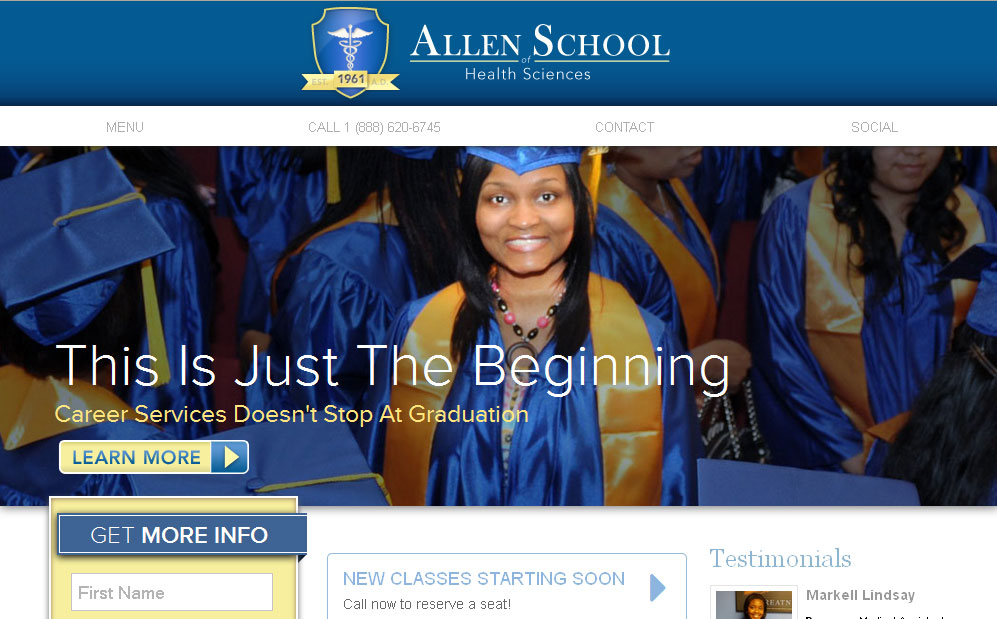 www.rhizome.org
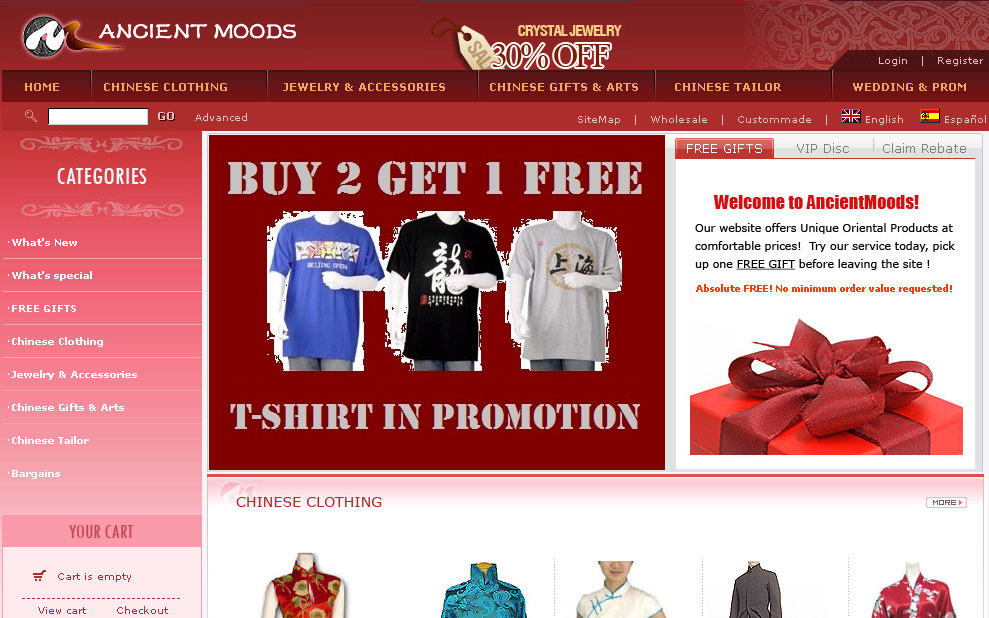 Thank You !